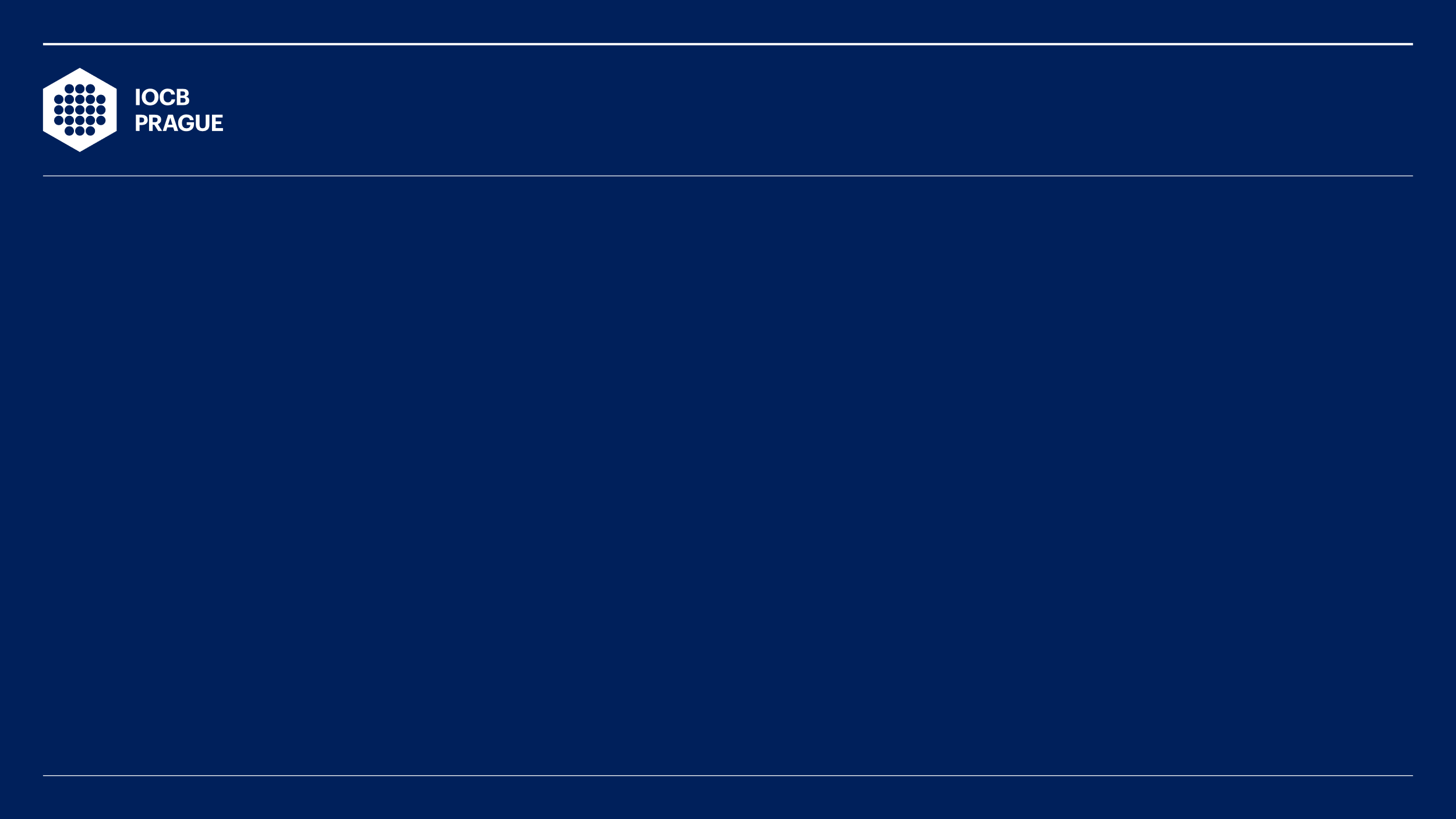 Presentation 
Title
Name Surname | Date
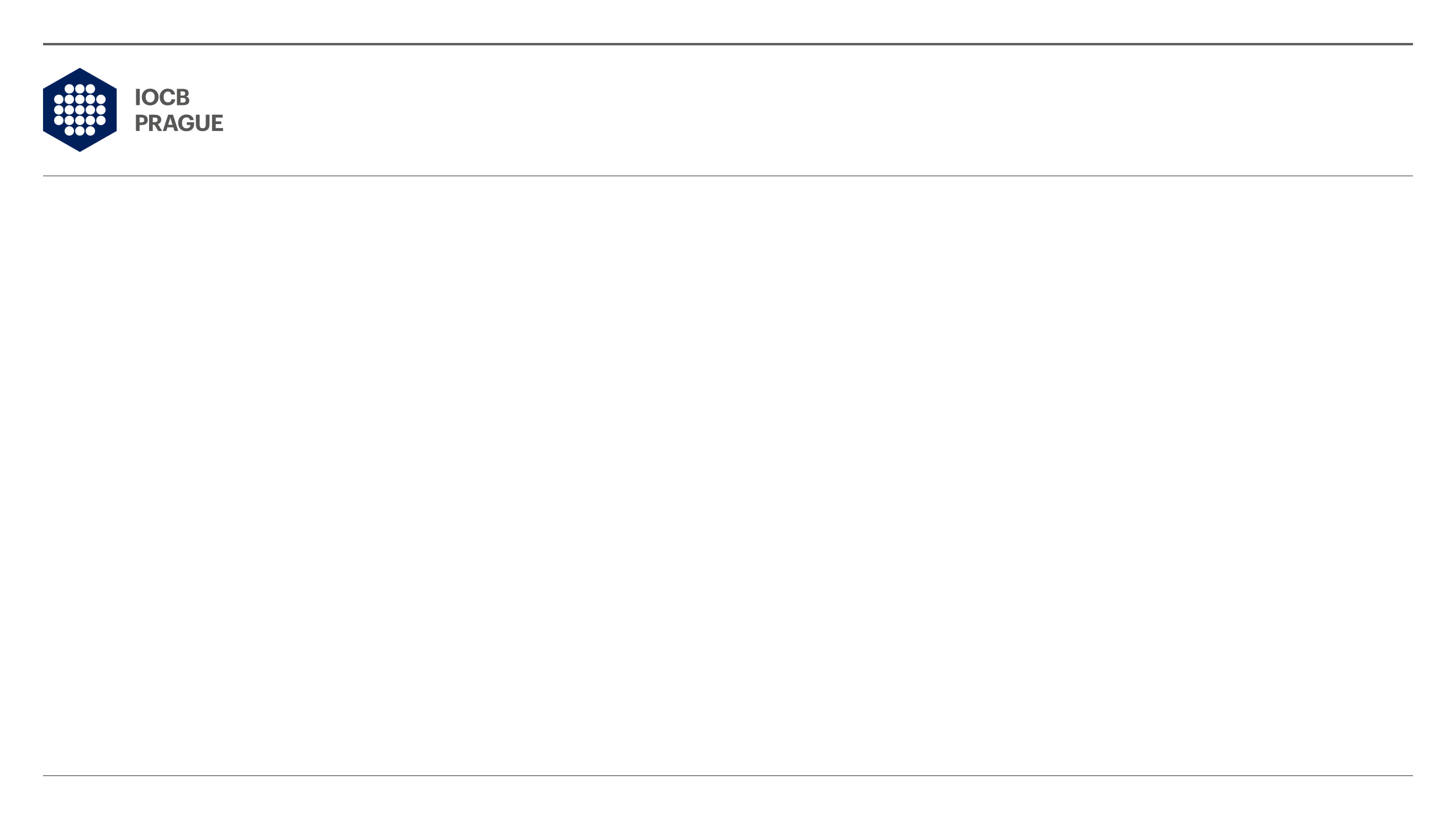 Presentation 
Title
Name Surname | Date
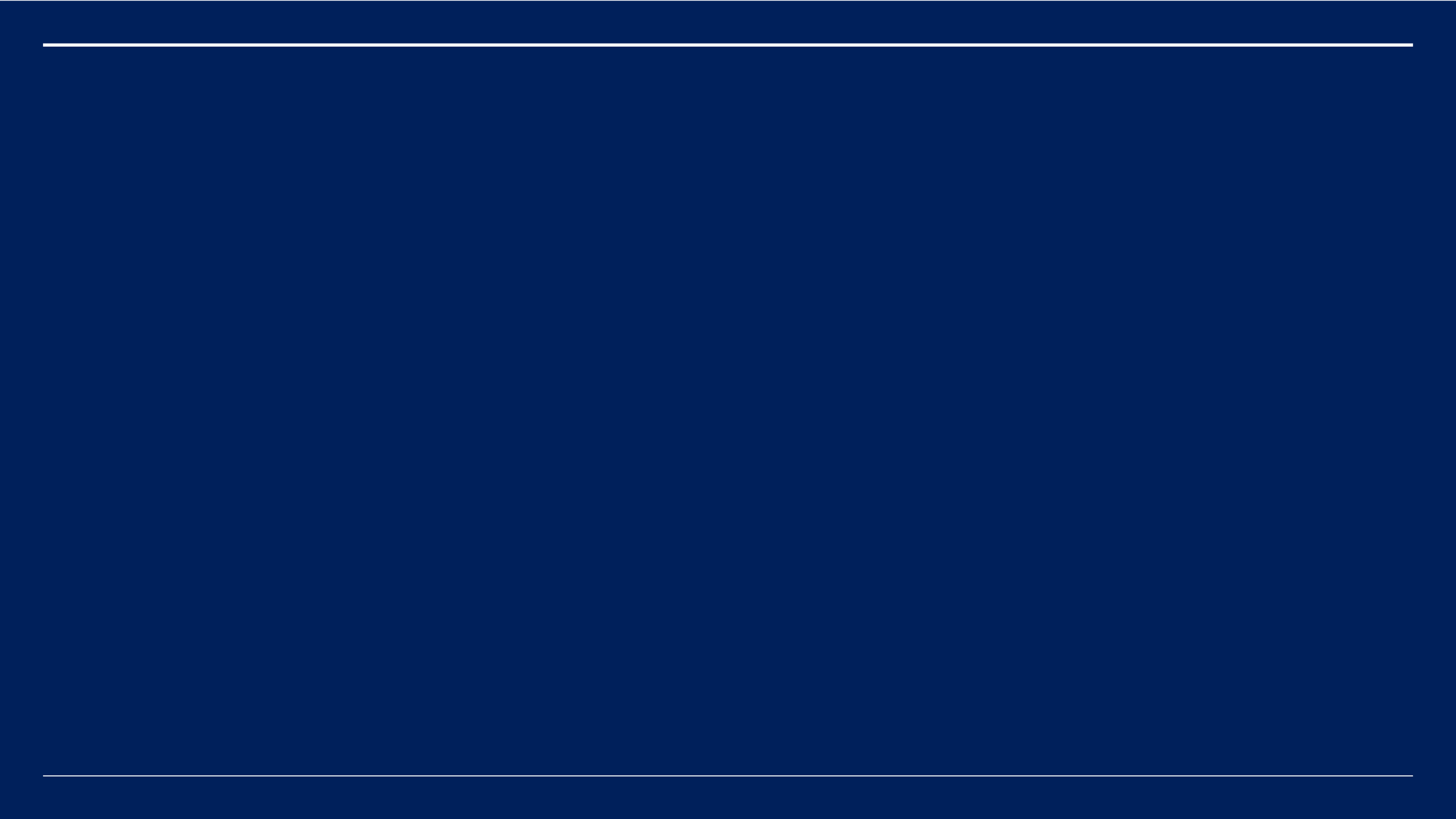 Slide Title
Slide number
– Bullet points
– Sumentis sunt ad mo et
– Tiorioris maio esci ommolor
– Ribusdam quidunditium res
– Sumentis sunt ad mo
Additional text Nus eum lautatur aut quam nosam, cum
ditibus eossi rem quibus dolore venda veratissequi volorei utendebitavellabo
ressitate num fugiatestota dolupta tiorioris maio esci ommolor est s dolore
venda o ressitate num fugiatestota dolupta tioescest. maio esci ommolor est s
dolore venda o ressitate num fugiatestota dolupta tioescest. 

Qui te ipiet aut duci beat es magnis
vellaborit, ni omni re laccat. Equi volorei utendebitavellabo ressitate num
Fugtioriom molor est.
IOCB Prague
Name | Date
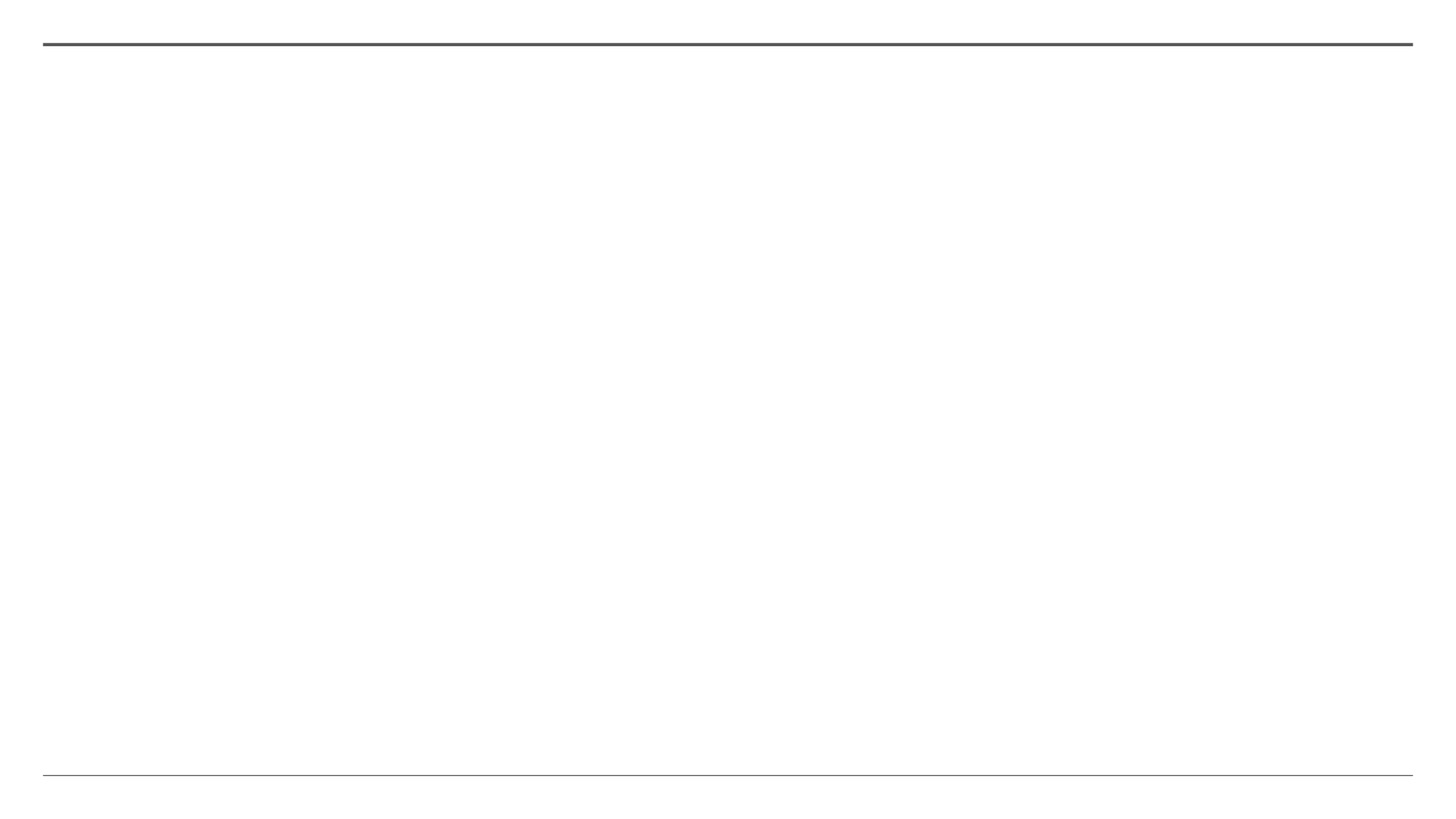 Slide Title
Slide number
– Bullet points
– Sumentis sunt ad mo et
– Tiorioris maio esci ommolor
– Ribusdam quidunditium res
– Sumentis sunt ad mo
Additional text Nus eum lautatur aut quam nosam, cum
ditibus eossi rem quibus dolore venda veratissequi volorei utendebitavellabo
ressitate num fugiatestota dolupta tiorioris maio esci ommolor est s dolore
venda o ressitate num fugiatestota dolupta tioescest. maio esci ommolor est s
dolore venda o ressitate num fugiatestota dolupta tioescest. 

Qui te ipiet aut duci beat es magnis
vellaborit, ni omni re laccat. Equi volorei utendebitavellabo ressitate num
fugtioriommolor est.
IOCB Prague
Name | Date
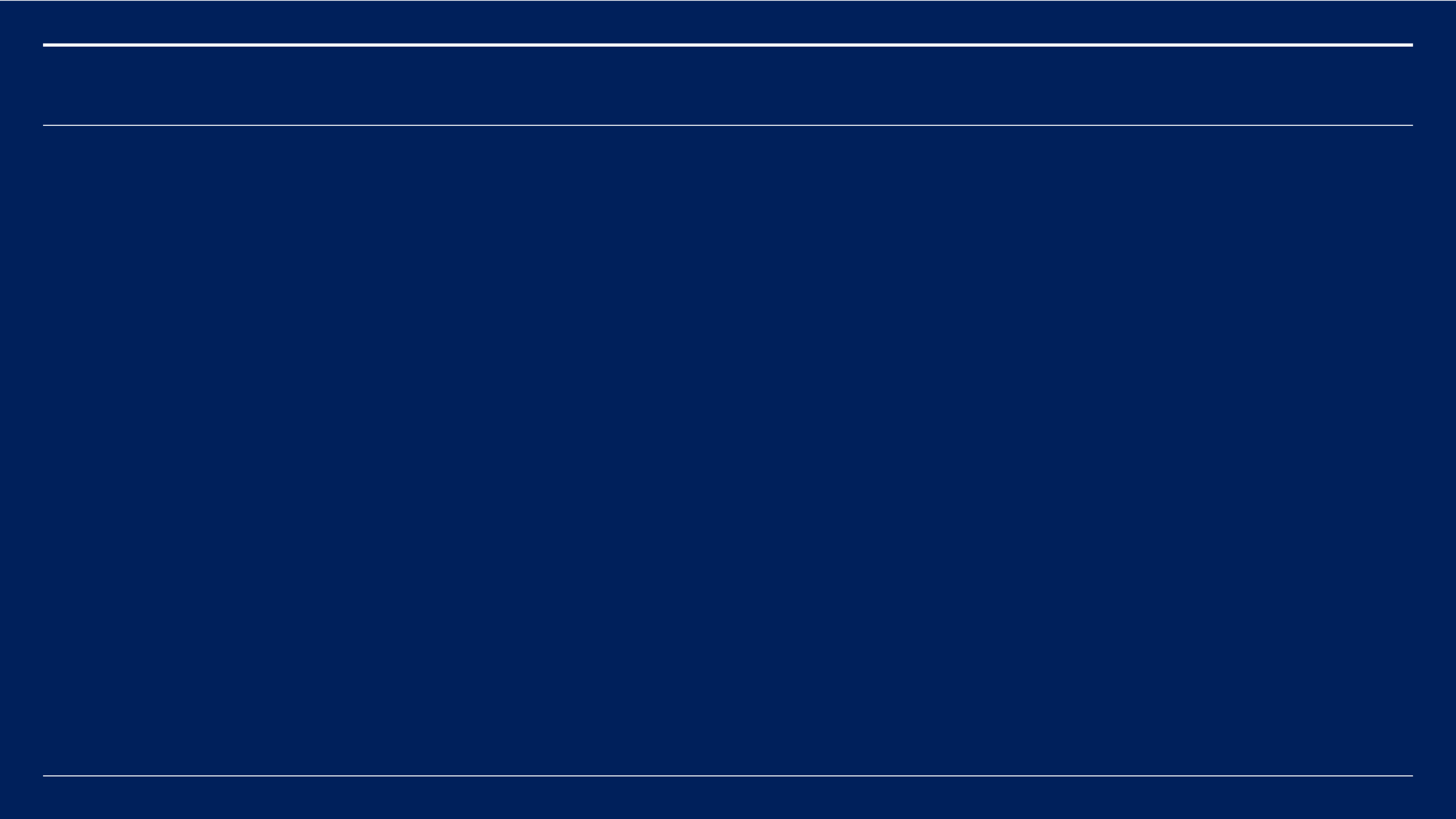 Slide Title
Slide number
– Bullet points
– Sumentis sunt ad mo et
– Tiorioris maio esci ommolor
– Ribusdam quidunditium res
– Sumentis sunt ad mo
Additional text Nus eum lautatur aut quam nosam, cum
ditibus eossi rem quibus dolore venda veratissequi volorei utendebitavellabo
ressitate num fugiatestota dolupta tiorioris maio esci ommolor est s dolore
venda o ressitate num fugiatestota dolupta tioescest. maio esci ommolor est s
dolore venda o ressitate num fugiatestota dolupta tioescest. 

Qui te ipiet aut duci beat es magnis
vellaborit, ni omni re laccat. Equi volorei utendebitavellabo ressitate num
Fugtioriom molor est.
IOCB Prague
Name | Date
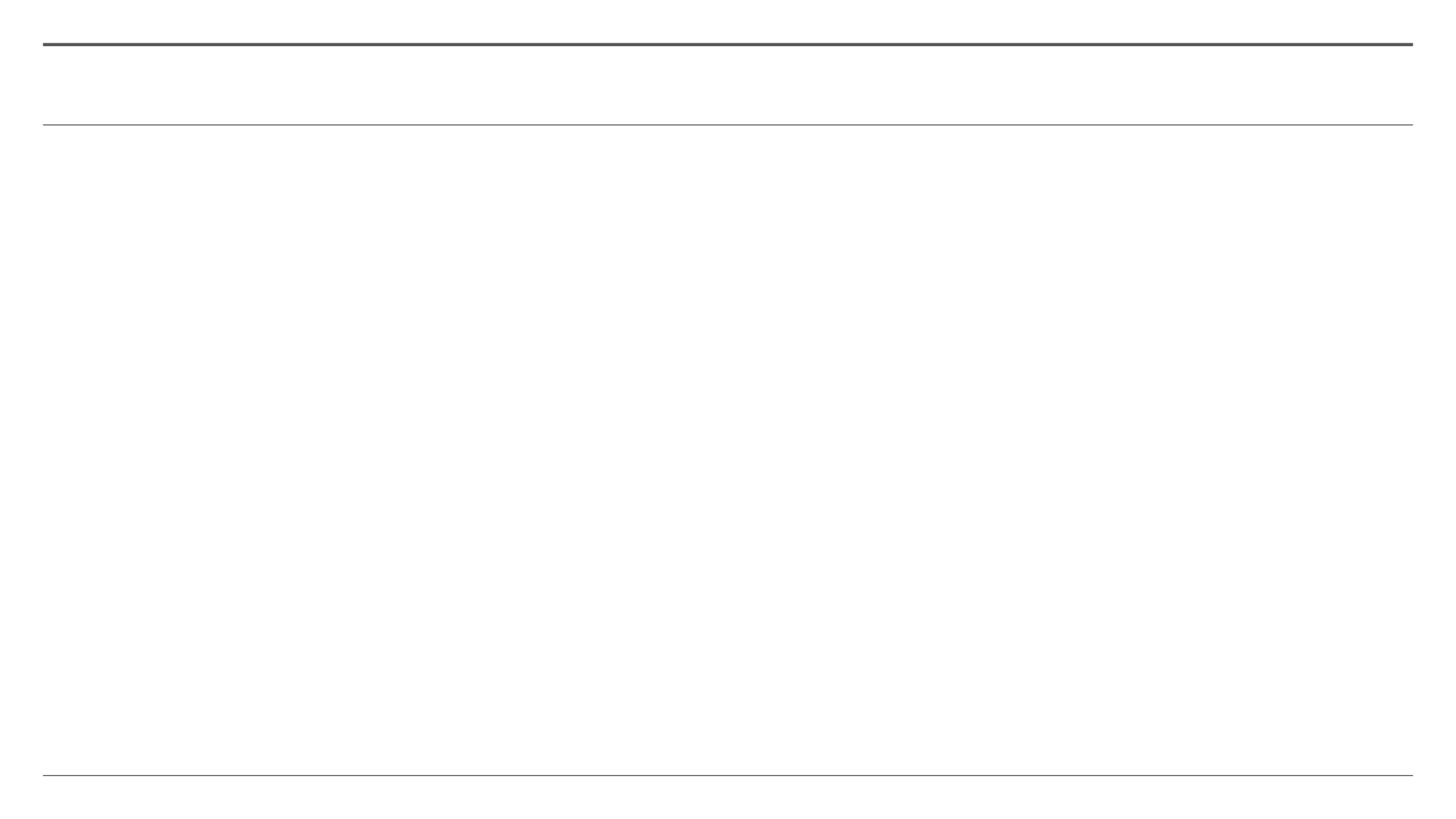 Slide Title
Slide number
– Bullet points
– Sumentis sunt ad mo et
– Tiorioris maio esci ommolor
– Ribusdam quidunditium res
– Sumentis sunt ad mo
Additional text Nus eum lautatur aut quam nosam, cum
ditibus eossi rem quibus dolore venda veratissequi volorei utendebitavellabo
ressitate num fugiatestota dolupta tiorioris maio esci ommolor est s dolore
venda o ressitate num fugiatestota dolupta tioescest. maio esci ommolor est s
dolore venda o ressitate num fugiatestota dolupta tioescest. 

Qui te ipiet aut duci beat es magnis
vellaborit, ni omni re laccat. Equi volorei utendebitavellabo ressitate num
fugtioriommolor est.
IOCB Prague
Name | Date
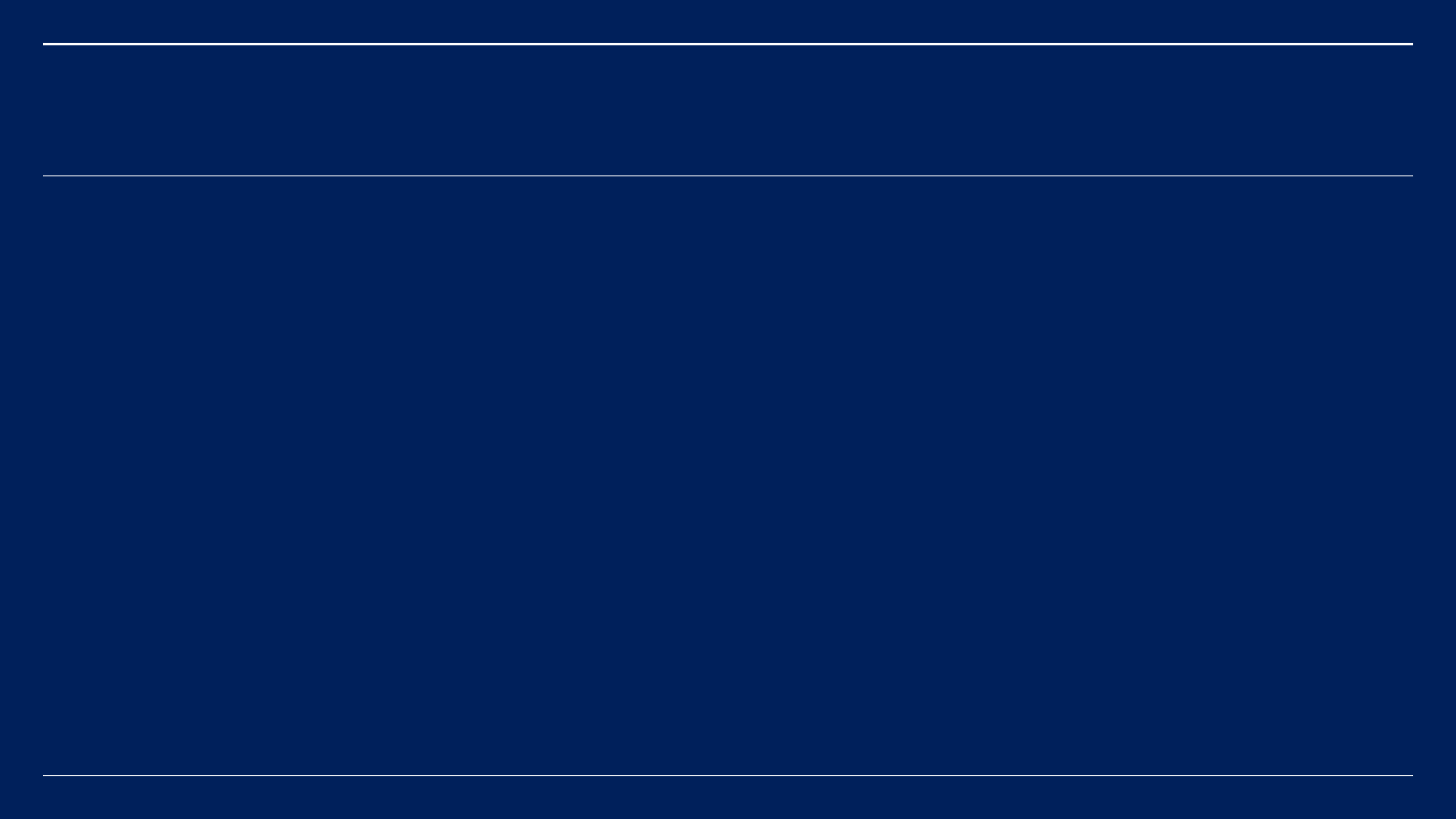 Thank you
for your attention.
Name Surname
Date
—
IOCB Prague
Flemingovo nám. 542/2
166 10 Praha 6
Czech Republic
+420 XXX XXX XXX
name.surname@uochb.cas.cz
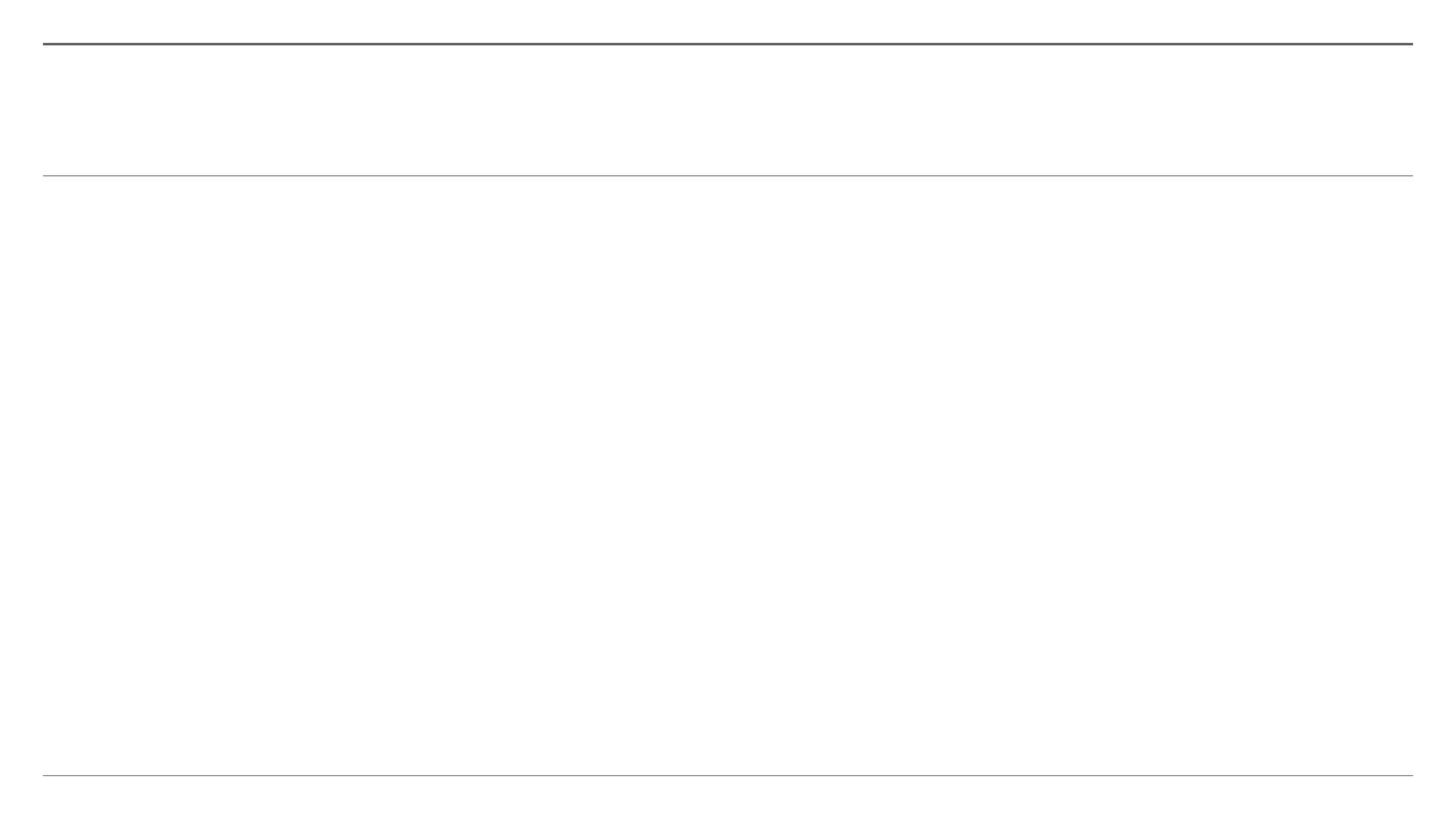 Thank you
for your attention.
Name Surname
Date
—
IOCB Prague
Flemingovo nám. 542/2
166 10 Praha 6
Czech Republic
+420 XXX XXX XXX
name.surname@uochb.cas.cz